Preliminaries
CS5540 HCI
Rich Riesenfeld
Fall 2008
What is the HCI Issue?
Is the interface the concern?
Is the issue a matter of accomplishing work, some set of tasks?
Are we focusing on wrong thing?
We don’t discuss telephone interfaces often.
Fall 2007
“Doing Work” View - 2
Need to understand the user and human behavior
How does an architect approach a custom home design for a new client?
Fall 2007
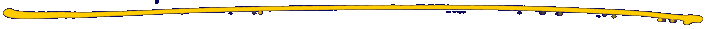 Interesting, pleasing, attractive, inviting
Effective to use
Intuitive: Alan Kay’s children
Organized, hierarchically structured, clean
Fall 2007
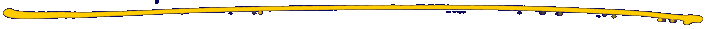 Help functions, Search, etc
Consistent form (aka design integrity)
Automatic assistance
Completions
Spelling
Fall 2007
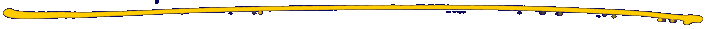 Lead the user
Prompts
Indicate nature of any problem
Specific communication
Navigational aids: systems often huge
Fall 2007
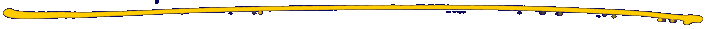 Meaningful error msgs
Don’t send you elsewhere
Give useful data
Area of inadequate traditions
Multiple paths to a function
Keep it simple
Fall 2007
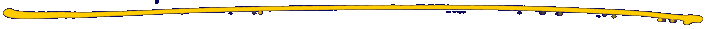 Gain user’s trust
Bottom up is probably most acceptable 
Simple tasks should be simple
WYSIWYG – easy to get started
Piano v violin
Fall 2007
[Speaker Notes: We ended class on Bullet 2]
Our history hurts us…- 1
Developed some poor communications habits
Natural language is terribly ambiguous
Resources were scare
Other priorities, historically
Fall 2007
Our history hurts us… - 2
Error Messages
Early computing: “Compiler error”
Even now: Sys Error EM732851
Error from wrong module: Latex
Small road signs
Confusing directions
400 S HOV Interchange on I15
Fall 2007
Our history hurts us: KE007 - 3
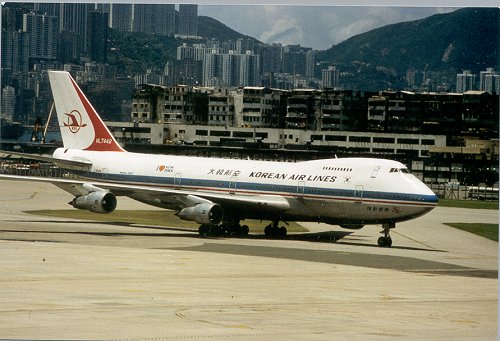 KE007
1 Sep 1983
Fall 2007
Our history hurts us… KE007 - 4
Korean Airlines Flight 007
269 onboard, veered over Soviet airspace in Pacific, and was shot down
Pilot/Navigator keyed in numerical coordinates by hand for flight plan!
Fall 2007
Our history hurts us… KE007 - 5
How about:
Automatic download?
Picking from a menu?
Symbolic names?
Confirmation playback?
Fall 2007
Our history hurts us… KE007 - 6
How about:
Context check (like type-checking…)?
Pilot, run, time, plane, schedules, assignments, etc
Fall 2007
Our history hurts us… KE007 - 7
How about:
Monitors, Alarms, Inhibitors?
Confirmation message?
Aviation tower communications
Telephone technical conversations
Parity checks?
Fall 2007
Our history hurts us…             - 8
Audi
Cars took off from a standing position
Driver error, claimed Audi…
Whose error was it?
Fall 2007
Our history hurts us…             - 9
NASA’s Mars Orbiter space probe
NASA’s Polar Lander Mars space probe
Fall 2007
Our history hurts us…             - 10
NASA space probe
Lost major mission over units mistake
JPL group worked in SI units
Colorado group worked in English units
Combining the results let to bad numbers
Type checking issues?
Fall 2007
Culture	-1
What does this sign mean?
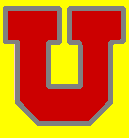 Fall 2007
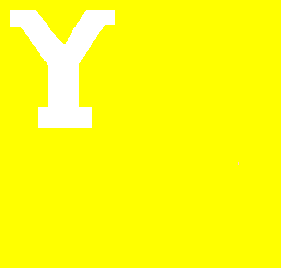 Culture	-2
What does this sign mean?
Fall 2007
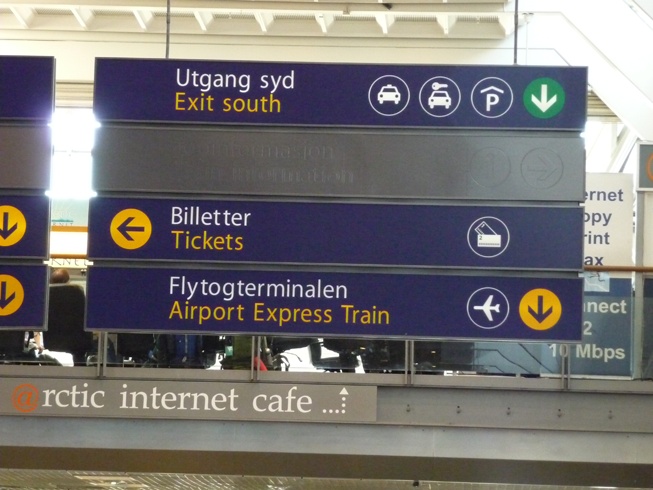 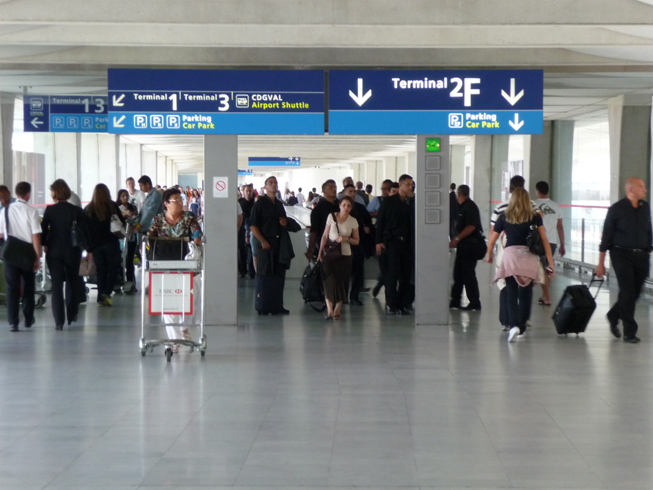 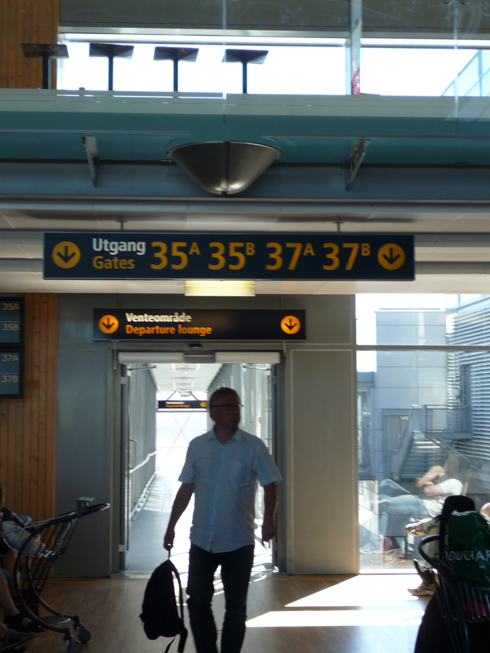 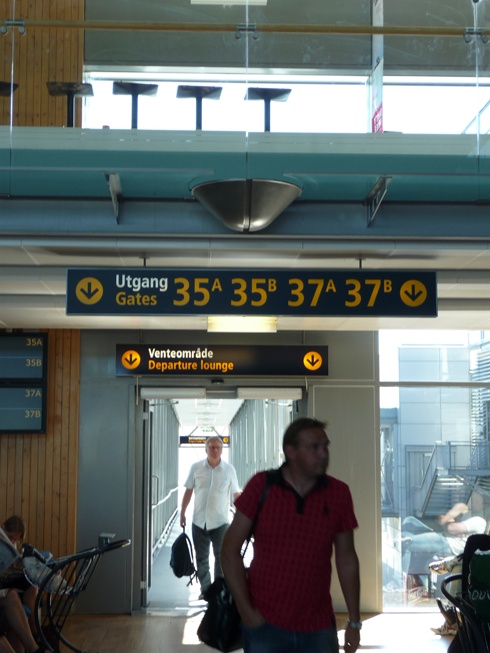 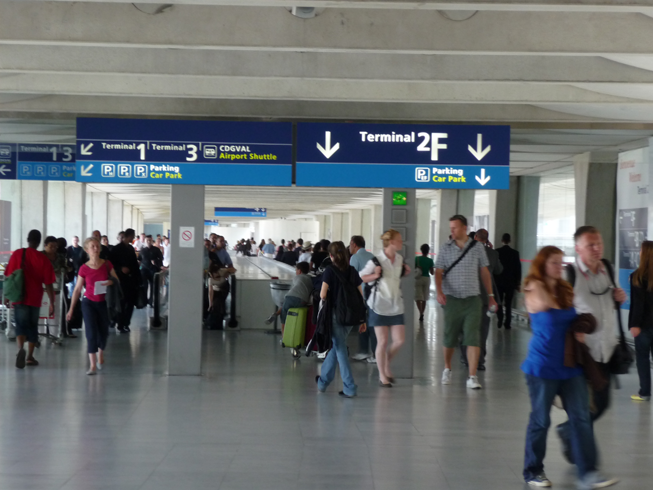 Fall 2007
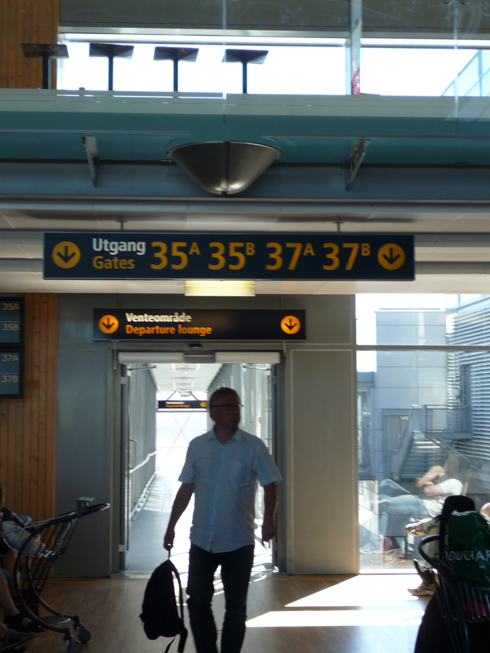 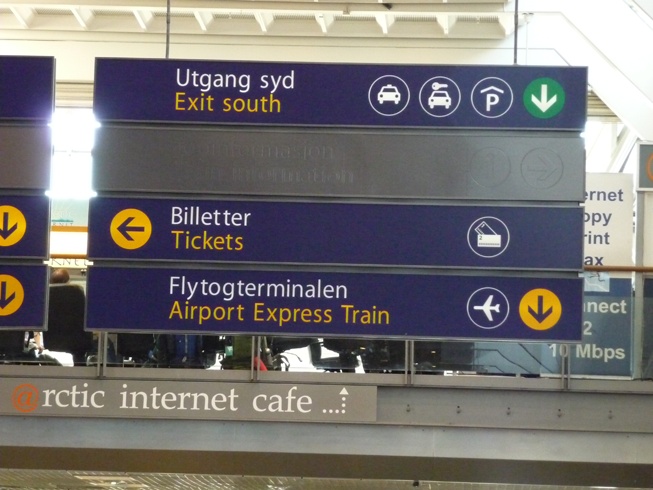 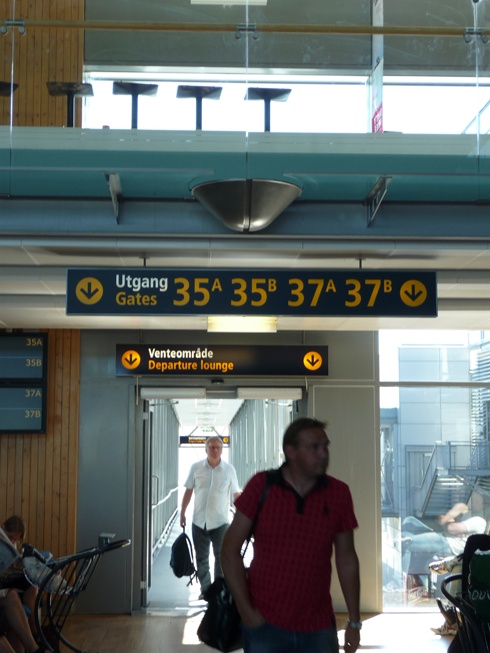 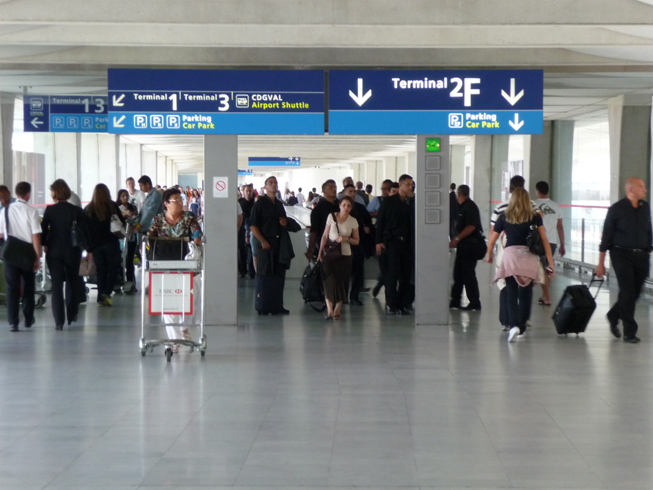 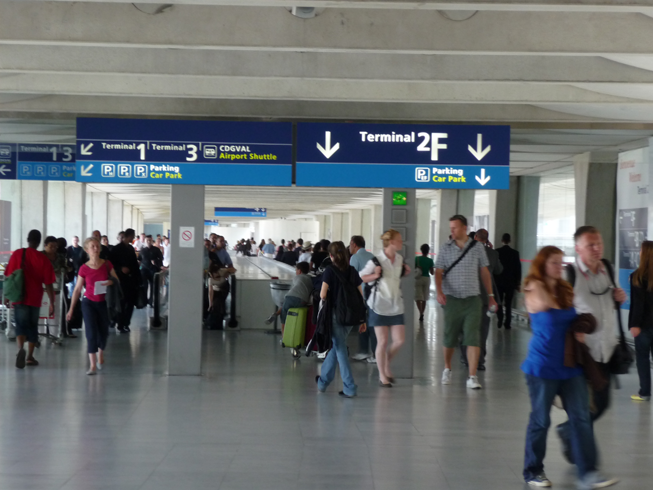 Fall 2007
Culture	-3
Up is better than down
Religion, Dante, …
When we refer to ourselves
We point to our noses?
Our chests?
Point with index finger or hand ?
Fall 2007
Critical Interfaces
Nuclear power plants: 1961 SL1 nuclear disaster 
Interface had better be clear and foolproof
Airplane cockpit
Computer graphics has simplified controls, infomation
Power saw, laser indicator
Fall 2007
Accessibility of Controls
Where is the interface?
Where is the emergency “Off” ?
Access causes:
Exposure to danger
Confusion
Loss of critical time
Distraction (John Denver’s plane crash)
Disorientation
Fall 2007
Parameter Overload
Too many choices
What does a parameter (widget) do?
Which is the most important at this time?
Examples
Fall 2007
Effect of Function: Examples
Water faucets in a sink
Manual gear shift: 4 on the floor
Chords on a guitar: hard!
Interface is dictated (confused) by needed function
Fall 2007
Other Historical Examples
Books are essentially linear
Stories or communications needs are not
Hyper-text 
Breaks the shackles of linear text stream
Digress as needed, desired
Fall 2007
HCI is a Design Problem
Design is old subject
Well studied, rich traditions
Apply design methodologies to build better interfaces
We will look at this viewpoint
Fall 2007
Important Operational Issues
Reliability
Availability
Security
Data integrity
Fall 2007
Important Basics
Standardization across app’s
Apple did this first
Integration of packages and tools
Unix does this well
Consistency in actions, design style, terms, menus, color, fonts, etc
Portability across platforms
Less than advertised (Quicken, eg)
Fall 2007
Palm Desktop Calendar
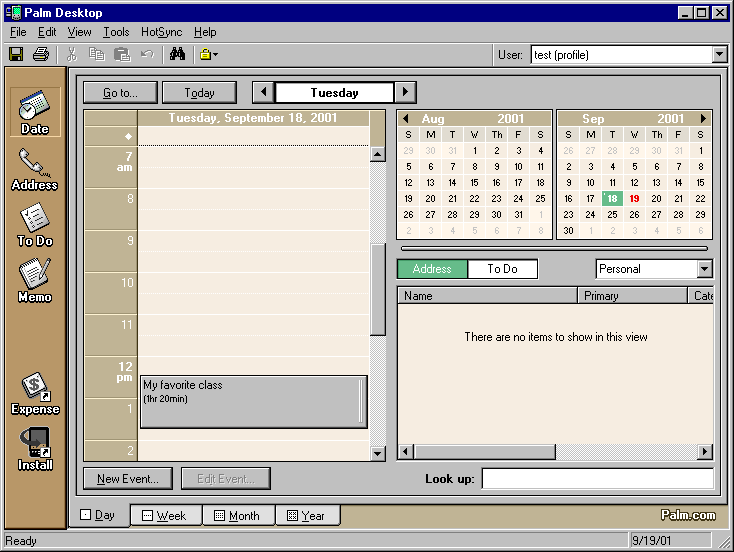 Fall 2007
Palm Handheld Calendar
Fall 2007
Important Stats -1
Time to learn
Speed of performance
How much coffee can one drink?
Rate of errors by users
“The user is always right!”
Fall 2007
Important Stats -2
Retention over time
Do you have to start at square 1?
Subjective satisfaction
Do you like it (no explanation needed!)
Can you develop attachment for it?
Fall 2007
Dramatically Different Needs - 1
Life-critical systems
Air traffic; nuclear reactors; cockpits; power utilities; emergency, military, medical, operations
Commercial
Banks, resv’s, inventory, point-of-sales (Hertz, Fedex,..), registration,..
Fall 2007
Dramatically Different Needs - 2
Home, office, entertainment
Obvious needs
Exploratory, creative, cooperative systems
Bad interface (computer or otherwise) can destroy the process
Fall 2007
Human Diversity
Ergonomics, anthropometry
Anyone here “average?”
Physical consideration
Height, stiffness, posture, shapeness, size of working area
IPD, headsize, light sensitivity
Lefthandedness
Fall 2007
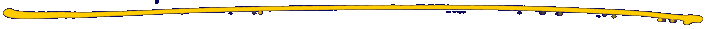 Short-term memory
Long-term memory
(Over 40 year old users…)
Problem solving
Decision making 
Armageddon situations
Fall 2007
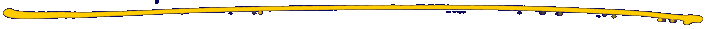 Attention and set (scope of concern)
ADHD, Ritalin population (5%)…
Search and scanning 
Time perception
Fall 2007
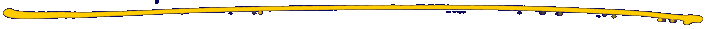 Arousal and vigilance
Fatigue
Perceptual (mental) load
Knowledge of results
Monotony and boredom
Fall 2007
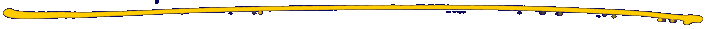 Sensory deprivation
Sleep deprivation
New driving regulations
Medical interns/residents
Anxiety and fear
Isolation
Fall 2007
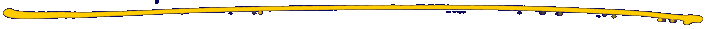 Aging
Drugs and alcohol
Circadian rhythms
Fall 2007
Gender Differences
Males and Females are different!
Aggressive comparisons
Learning environments
Positive v. Negative Reinforcement
Sensitivities
Much has been observed
Firm principles are scarce
Some research at Stanford
Fall 2007
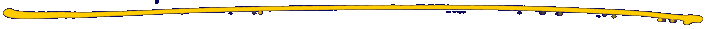 Extrovert v Introvert
Extroverts like action

Sensing v Intuition
Routine v discovering new
Fall 2007
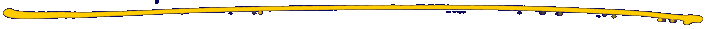 Perceptive v judging
New situations v planning

Feeling v thinking 
Sensitive v logical
Fall 2007
Recent Study Result …
Multi-tasking does not work!
Ergo, one should not:
Drive a car
Talk on a mobile phone

Q: Is driving a car a single task??
Fall 2007
Cultural & International Diversity - 1
Characters, numerals, special characters, diacriticals
Left-to-right v (right-to-left or vertical reading)
Date and time formats 
International standards
Numeric and currency formats
Fall 2007
Cultural & International Diversity - 2
Weights and measures
Telephones and addresses
Fixed v variable length
Names and titles
Mr., Ms., Mme, M., Dr.
SSNs, national IDs, 
Capitalization and punctuation
Fall 2007
Cultural & International Diversity - 3
Sorting sequences
Different alphabets
Icons, buttons, colors
Pluralization, grammar, spelling
Etiquette, policies, tone, formality, metaphors
Fall 2007
Users with Disabilities
Can truly open doors
Man with ALS who uses head to type
Doing it well requires good client model 
Designer challenges
Fall 2007
Evaluating Interfaces - 1
Understanding of a practical problem
Lucid statement of a testable hypothesis
Manipulation of small number of independent variables
Measurement of specific dependent variables
Fall 2007
Evaluating Interfaces - 2
Careful selection and assignment of subjects
Control for bias in subjects, procedures, and materials
Application of statistical tests
Interpretation of results, refinement of theory, and guidance for experimenters
Fall 2007
Possible Research Directions - 1
Reduced anxiety of computers
Graceful evolution of systems
Specification and implementation of interaction
Direct manipulation
Fall 2007
Possible Research Directions - 2
Input devices
Online assistance
Information exploration
Applications across platforms
Fall 2007
End of Lecture Set 1 Preliminaries